Figure 3. Representative images of Golgi-impreganted segments from basal dendrites of the four experimental groups. The ...
Cereb Cortex, Volume 15, Issue 6, June 2005, Pages 802–808, https://doi.org/10.1093/cercor/bhh181
The content of this slide may be subject to copyright: please see the slide notes for details.
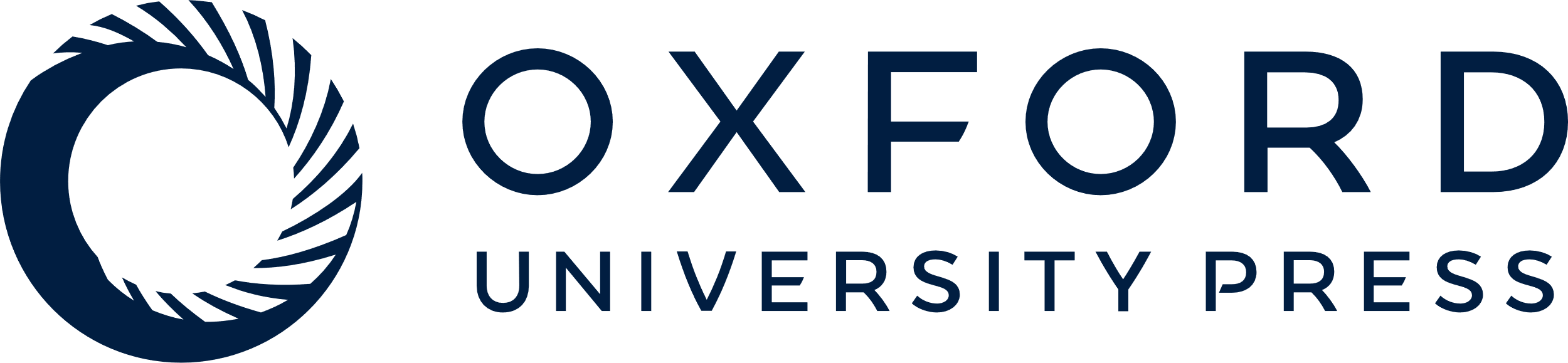 [Speaker Notes: Figure 3. Representative images of Golgi-impreganted segments from basal dendrites of the four experimental groups. The upper row shows dendritic segments of the anterior cingulate cortex (ACd), the lower row dendritic segments of the somatosensory cortex (SSC). Scale bar, 5 μm.


Unless provided in the caption above, the following copyright applies to the content of this slide: Cerebral Cortex V 15 N 6 © Oxford University Press 2004; all rights reserved]